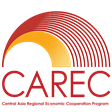 Консультативное совещание и региональный семинар по развитию экономического коридора 
Шымкент-Ташкент-Худжанд 
Ташкент, Узбекистан; 12-14 сентября 2023 г.
Исследование ЦАРЭС по содействию транзитной торговле в Азербайджане, Казахстане и Узбекистане
Баходир Ганиев
Консультант АБР
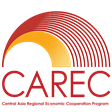 Содержание
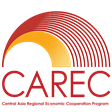 Ключевые определения
“Транзитная торговля” означает прохождение товаров и транспортных средств через территорию страны (определение ВТО)
Включает международный таможенный транзит
 Исключает внутренний таможенный транзит
“Содействие транзитной торговле” означает снижения регулятивных, процедурных, институциональных и инфраструктурных барьеров для транзитной торговли
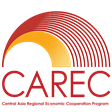 Обоснование исследования
Все страны ЦАРЭС в той или иной степени зависят от транзита через соседние страны для экспорта и импорта товаров
Все страны ЦАРЭС служат транзитной страной для экспорта и импорта других стран, включая одну или несколько стран ЦАРЭС
Несмотря на недавний прогресс в содействии торговле, транзитная торговля в регионе ЦАРЭС влечет за собой значительные затраты (включая затраты времени)
Содействие транзитной торговле важно для улучшения показателей торговли стран ЦАРЭС и повышения общего благосостояния в регионе
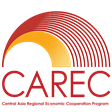 Цель и целевая аудитория исследования
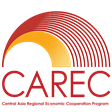 Объем исследования
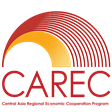 Категории оцененных условий, благоприятствующих транзитной торговле
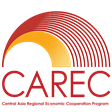 Источники данных
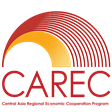 Количество проведенных интервью с заинтересованными сторонами*
* В скобках указано количество опрошенных.
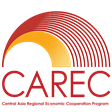 Барьеры для транзитной торговли
Трудности с доступом к полной и актуальной информации о нормативно-правовой базе и процедурах, связанных с транзитной торговлей
Отсутствие эффективного предварительного уведомления о новых законых и правилах по транзитной торговле
Отсутствие точной информации в режиме реального времени о ситуации в пунктах пропуска через границу (ППГ).
Отсутствие эффективного Национального координатора транзита (НТК) в Казахстане и Узбекистане
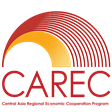 Барьеры для транзитной торговли
(продолжение)
Непредсказуемое и часто длительное время ожидания при въезде в ППГ и паромном сообщении в морских портах Каспийского моря.
Многочисленные остановки и контроль при пересечении границы
Необходимость подачи одних и тех же бумажных документов по обе стороны границы, иногда несколько раз по одну и ту же сторону границы.
Контроль автомобильного транспорта внутри Казахстана
Плохое состояние некоторых дорог, используемых в транзитной торговле в Узбекистане
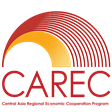 Отдельные показатели времени и скорости автомобильных транзитных перевозок, 
2018 и 2022 гг.ª
a Простые средние значения для автомобильных перевозок и автомобильных компонентов мультимодальных перевозок в базе данных ИМЭК.
Источник: база данных ИМЭК и расчеты исследовательской группы.
Отдельные показатели затрат на автомобильный транзит, 2018 и 2022 гг.a
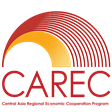 a Простые средние значения для автомобильных перевозок и автомобильных компонентов мультимодальных перевозок в базе данных ИМЭК.
b Без учета поставок из Китайской Народной Республики в Европейский Союз..
Источник: база данных ИМЭК и расчеты исследовательской группы.
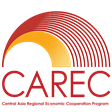 Рекомендации правительствам Казахстана и Узбекистана
Разработать и поддерживать мобильное приложение, которое
предоставляет актуальную информацию о существующей нормативно-правовой базе и процедурах международной торговли, включая транзитную торговлю
заранее уведомляет пользователей об изменениях в нормативно-правовой базе и процедурах
Назначить НТК (Узбекистан) и наращивать потенциал НТК (Казахстан и Узбекистан)
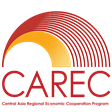 Рекомендации правительствам Казахстана и Узбекистана
 (продолжение)
Полностью реализовать систему е-TIR и внедрить Усовершенствованную транзитную систему ЦАРЭС
Внедрить e-CMR и коносаменты e-CIM/SMGS
Повыcить прозрачность и эффективность управления рисками в таможенном администрировании.
Оценить потенциальные выгоды и затраты от делегирования ветеринарного и фитосанитарного контроля на ППГ таможенному органу.
Оценить внедрение электронной системы управления очередью на автомобильных ППГ.
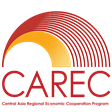 Рекомендации правительствам Казахстана и Узбекистана (продолжение)
Установить пограничный контроль по принципу одной остановки на всех национальных пунктах пропуска, используемых для грузовых перевозок.
Изучить возможность установления совместного пограничного контроля на отдельных ППГ для грузовых перевозок.
Освободить грузовые ТС, осуществляющие транзитные перевозки, от транспортного контроля внутри страны (Казахстан);
Оценить возможности использования государственно-частного партнерства для реабилитации, эксплуатации и содержания дорог, широко используемых для транзитных перевозок (Узбекистан)
Рекомендация железнодорожным компаниям, портам Каспийского моря и АБР
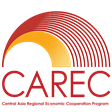 Улучшить управление движением за счет использования современных информационных и коммуникационных технологий, таких как система радиочастотной идентификации (железнодорожные компании и порты)
Создать и поддерживать систему электронного уведомления и управления очередями (порты)
Регулярно публиковать данные ИМЭК, показывающие время, а также официальные и неофициальные затраты на прохождение различных видов контроля в пунктах пропуска и внутри стран ЦАРЭС отдельно для экспортных, импортных и транзитных перевозок (АБР)
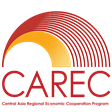 Спасибо